Устройство 
компьютера
ваш гид в информатике info-helper.ru
Компьютер 
(англ. computer — вычислитель) 
– это универсальное 
техническое средство для 
работы с информацией.
Основу компьютеров образует аппаратура (HardWare).
Принцип действия компьютеров состоит в выполнении программ (SoftWare).
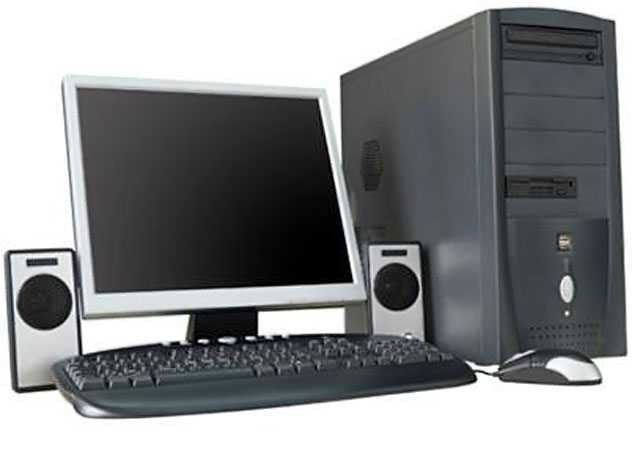 В информатике выделяют три части: Hardware (устройства ЭВМ), Software (программирование), Brainware (алгоритмы и теоретические методы решения задач на ЭВМ).
ваш гид в информатике info-helper.ru
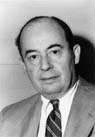 В основу построения компьютеров положены общие принципы американского ученого Джона фон Неймана (1945 г. ).“Так как законченное устройство будет универсальной вычислительной машиной, оно должно содержать несколько основных органов, таких как орган арифметики, памяти, управления и связи с оператором. Мы хотим, чтобы после начала вычислений работа машины не зависела от оператора”.
Арифметико-логическое устройство (АЛУ), 
Запоминающее устройство (память)
Управляющее устройство 
Устройство ввода-вывода информации (УВВ) и имеет программу, хранимую в его памяти
ваш гид в информатике info-helper.ru
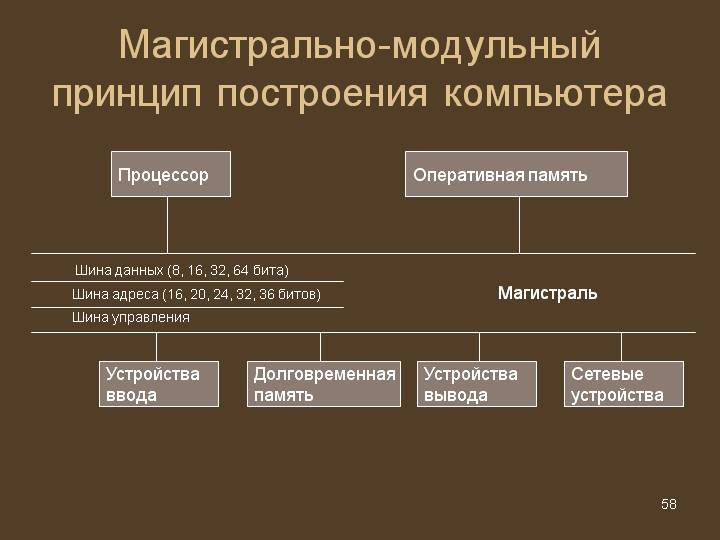 однонаправленная
ваш гид в информатике info-helper.ru
Процессор
Предназначен для вычислений, обработки информации и управления работой компьютера.
Тактовая частота (Гц) ~ количество операций в секунду, которое выполняет процессор
Разрядность процессора – количество двоичных разрядов, которые могут передаваться или обрабатываться одновременно
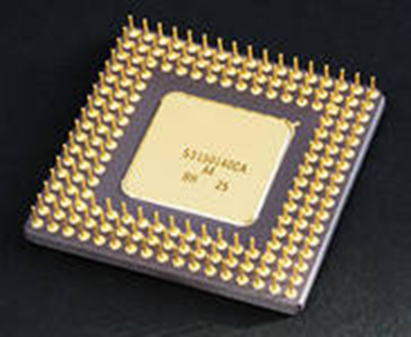 ваш гид в информатике info-helper.ru
Эволюция процессоров
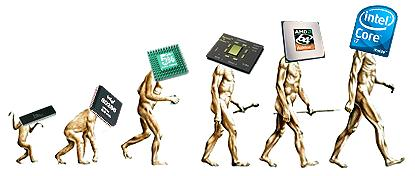 ваш гид в информатике info-helper.ru
Аппаратная реализация ПК
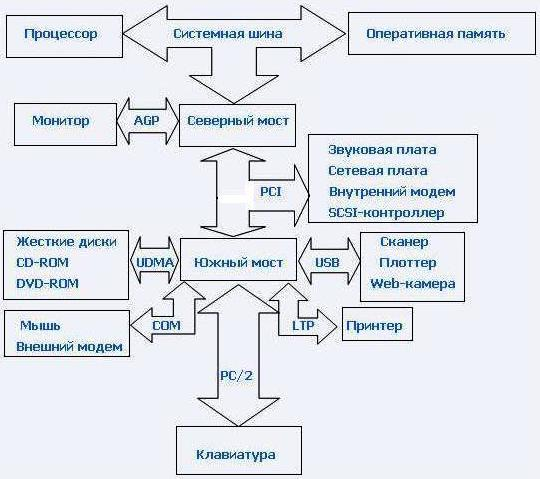 Контроллер оперативной памяти
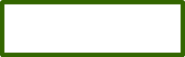 Контроллер периферийных устройств
ваш гид в информатике info-helper.ru
Системная плата
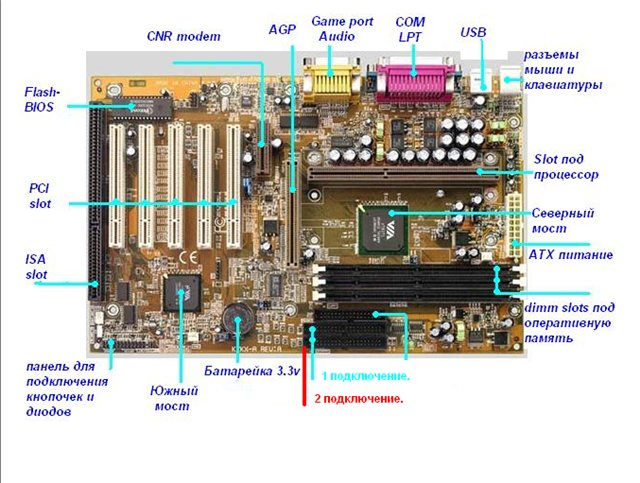 ваш гид в информатике info-helper.ru
Устройства внешней памяти
Внешняя память (ВЗУ) предназначена для длительного хранения программ и данных. Информация от ВЗУ к процессору и наоборот циркулирует по цепочке:
В состав внешней памяти компьютера входят:
накопители на жёстких магнитных дисках (магнитный принцип записи и считывания); 
накопители на лазерных дисках ( оптический принцип записи и считывания); 
Flash-память (память на микросхеме)
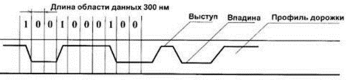 ваш гид в информатике info-helper.ru
Накопитель на Жёстких Магнитных Дисках(англ. HDD — Hard Disk Drive) — запоминающее устройство большой ёмкости. Используется для постоянного хранения информации — программ и данных.
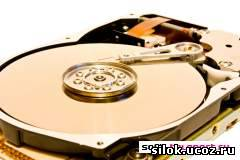 В 1973 году IBM выпустила первый жесткий диск. Общаясь между собой, инженеры использовали краткое название «30-30», поскольку жесткий диск имел 30 дорожек и 30 секторов.
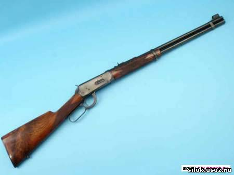 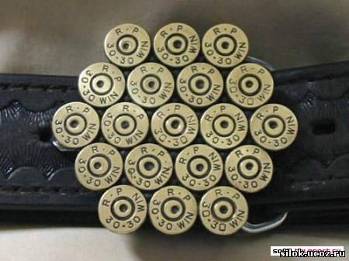 «Winchester 30/30» – это всего лишь… винтовочный патрон!
ваш гид в информатике info-helper.ru
Устройства ввода
Клавиатура (входит в стандартный комплект) 
Устройства позиционирования(Мышь, Трекбол, Джойстик, Световое перо, Графические планшеты) 
Сенсорные экраны 
Сканеры 
Устройства  распознавания речи
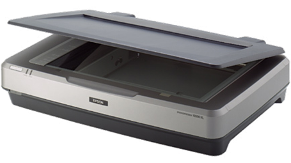 ваш гид в информатике info-helper.ru
Устройства вывода
Принтер – устройство для вывода информации на бумагу.
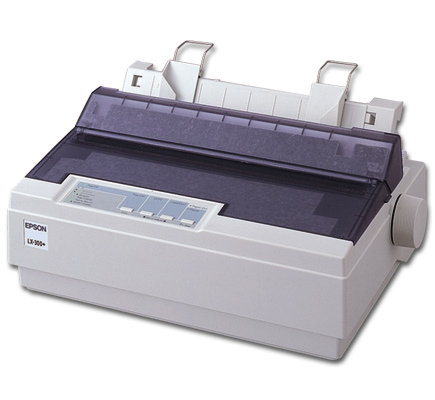 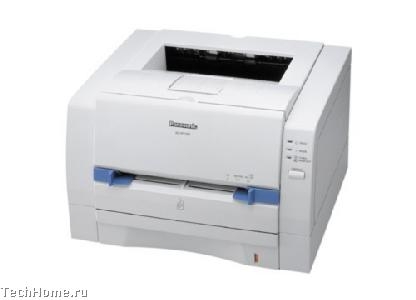 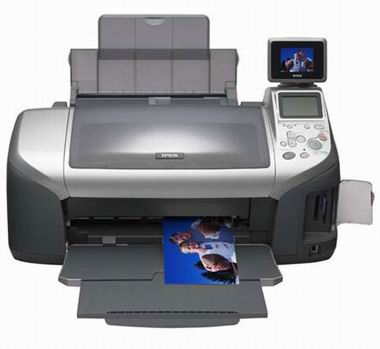 матричный
лазерный
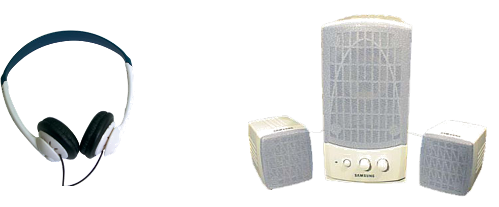 струйный
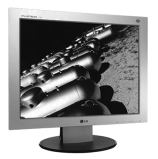 ваш гид в информатике info-helper.ru
Модем
Модем является устройством не только вывода, но и ввода. Он соединяет ваш компьютер с телефонной линией и позволяет получить доступ к Интернету. Модемы бывают внутренние (то есть выполненные в виде платы и устанавливаемые непосредственно внутрь компьютера) и внешние (отдельные устройства, подключаемые к компьютеру).
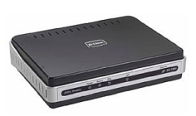 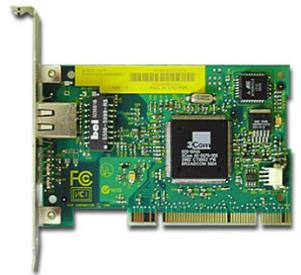 ваш гид в информатике info-helper.ru
Внутренняя память
ПЗУ (постоянное запоминающее устройство) - память, предназначенная для хранения микропрограмм, которые используются при включении компьютера (когда оперативная память ещё не задействована) для тестирования его компонентов.
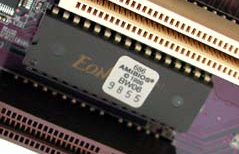 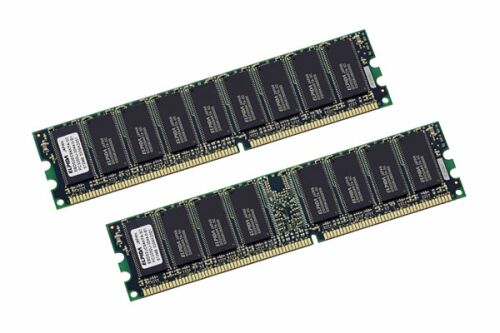 ОЗУ (оперативное запоминающее устройство) - оперативная память, предназначенная для хранения данных, работа с которыми идет в данный момент времени.
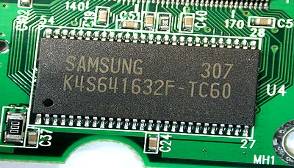 КЭШ или кэш-память - память, применяемая для хранения наиболее часто используемых данных. Может быть программной и аппаратной.
ваш гид в информатике info-helper.ru
Память
Оперативная память (ОЗУ)     -  память с произвольным доступом) — это быстрое запоминающее устройство предназначенное для записи, считывания и хранения программ и данных.
Используется только для временного хранения данных и программ, так как, когда машина выключается, все, что находилось в ОЗУ, пропадает.
ваш гид в информатике info-helper.ru
Постоянная  и полупостоянная память
Постоянная память (ПЗУ, англ. ROM , 
Read Only Memory — память только для чтения) — энергонезависимая память, используется для хранения данных, которые не потребуют изменения.
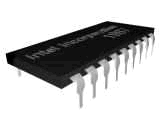 CMOS - питается от батарейки
Содержание памяти специальным образом “зашивается” в устройстве при его изготовлении для постоянного хранения.Из ПЗУ можно только читать.
ваш гид в информатике info-helper.ru
Загрузка операционной системы
BIOS (англ. basic input/output 
system — «базовая система ввода-вывода»)
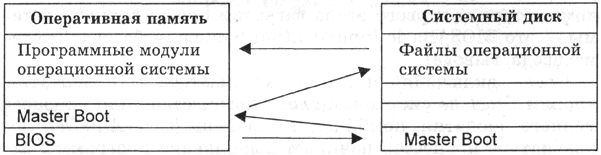 POST
POST (Power-ON Self  Test) – программа самотестирования компьютера
ваш гид в информатике info-helper.ru
Диагностические сигналы BIOS
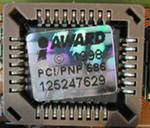 ваш гид в информатике info-helper.ru
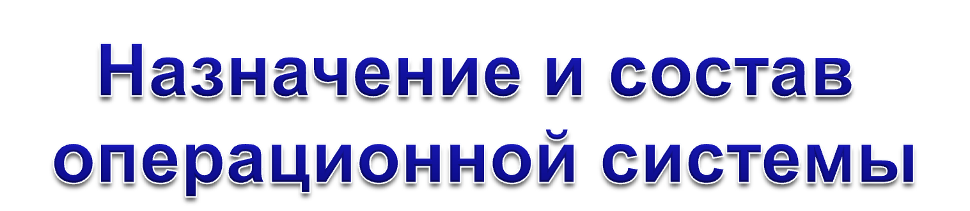 ваш гид в информатике info-helper.ru
ОПЕРАЦИОННАЯ СИСТЕМА
Операционная система обеспечивает совместное функционирование всех устройств компьютера и представляет пользователю доступ к его ресурсам.
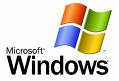 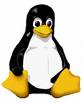 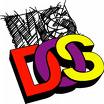 ваш гид в информатике info-helper.ru
УПРАВЛЕНИЕ ФАЙЛОВОЙ СИСТЕМОЙ
Управление файловой системой выполняют программные модули.
Наиболее часто над файлами производятся следующие операции:
 копирование (копия файла помещается в другую папку);
 перемещение (файл перемещается в другую папку);
 удаление (запись о файле удаляется из папки);
 переименование (изменяется имя файла).
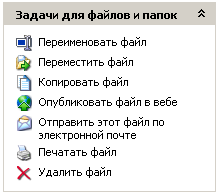 Командный процессор – специальная программа, которая запрашивает у пользователя команды и выполняет их.
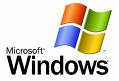 ваш гид в информатике info-helper.ru
ДРАЙВЕРЫ УСТРОЙСТВ
Драйверы устройств – специальные программы, которые обеспечивают управление работой устройств и согласование информационного обмена с другими устройствами, а также позволяют производить настройку некоторых их параметров.
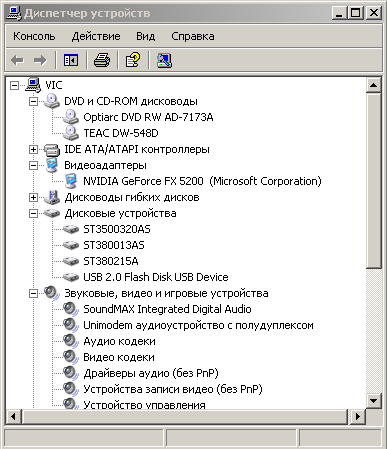 В процессе установки операционная система определяет тип и конкретную модель установленного устройства и подключает необходимые для их функционирования драйверы.
    При включении компьютера производится загрузка драйверов в оперативную память.
    Пользователь имеет возможность вручную установить или переустановить драйверы.
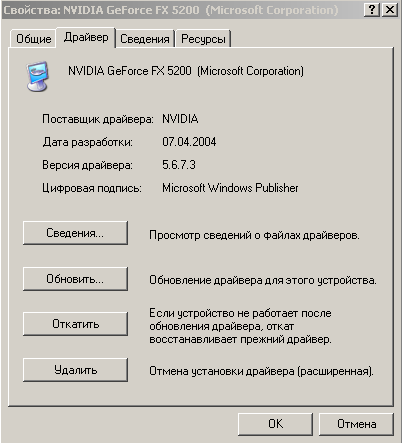 ваш гид в информатике info-helper.ru
ГРАФИЧЕСКИЙ ИНТЕРФЕЙС
Графический пользовательский интерфейс создают программные модули.
В операционных системах с графическим интерфейсом пользователь может вводить команды с помощью диалоговых окон.
    Диалоговые окна могут включать в себя разнообразные элементы управления:
списки
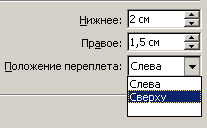 вкладки
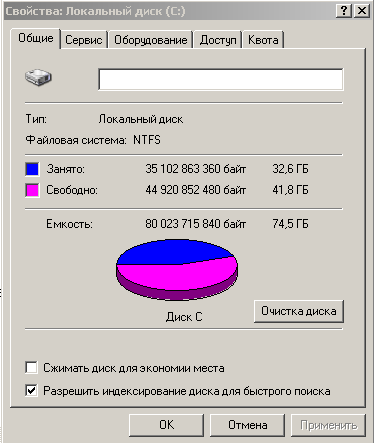 текстовые
поля
счетчики
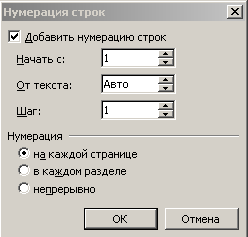 флажки
переключатели
кнопки
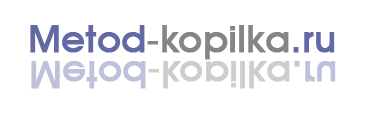 контекстные меню
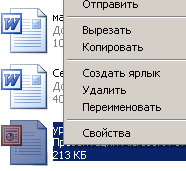 ползунки
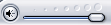 ваш гид в информатике info-helper.ru
СЕРВИСНЫЕ ПРОГРАММЫ
Сервисные программы (утилиты) позволяют обслуживать диски (проверять, сжимать, дефрагментировать и т.д.), выполнять операции с файлами (архивировать и т.д.), работать в компьютерных сетях и т.д.
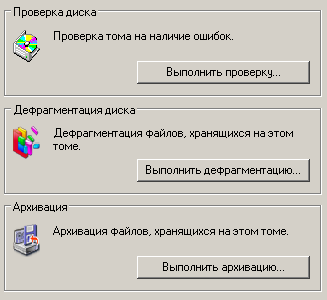 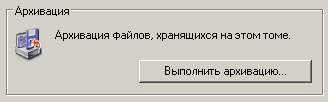 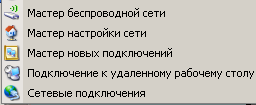 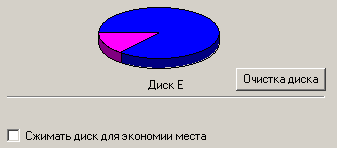 ваш гид в информатике info-helper.ru
СИСТЕМНЫЙ РЕЕСТР WINDOWS
Системный реестр ОС Windows является иерархической базой данных, в которой хранится информация о конфигурации Windows.
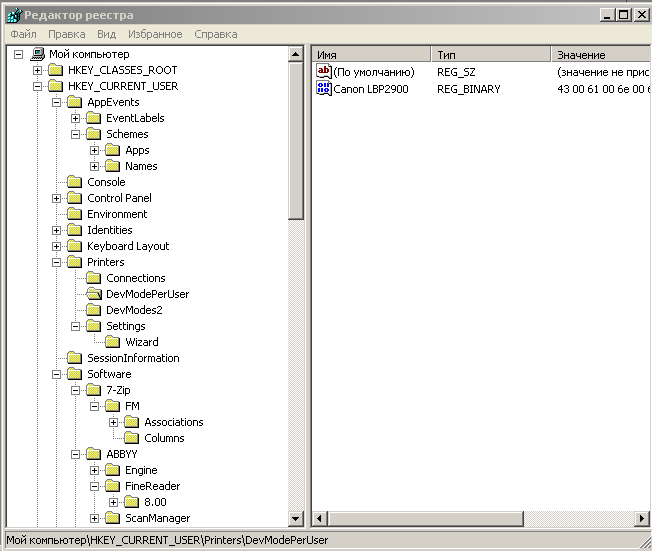 В реестре содержатся сведения об оборудовании системы, установленных программах и параметрах настройки.
   В ОС Windows входит редактор реестра – программа regedit.exe.
Категорически не рекомендуется изменять параметры реестра без четкого понимания производимых действий.
Программа regedit.exe
ваш гид в информатике info-helper.ru
СИСТЕМНЫЙ РЕЕСТР WINDOWS
Если повреждена информация об устройствах, то соответствующий раздел реестра можно исправить или восстановить в том виде, который он имел в момент последнего удачного запуска компьютера.
    Для этого необходимо перезагрузить компьютер, а процессе загрузки нажать клавишу {F8} и выбрать вариант загрузки Загрузка последней удачной конфигурации.
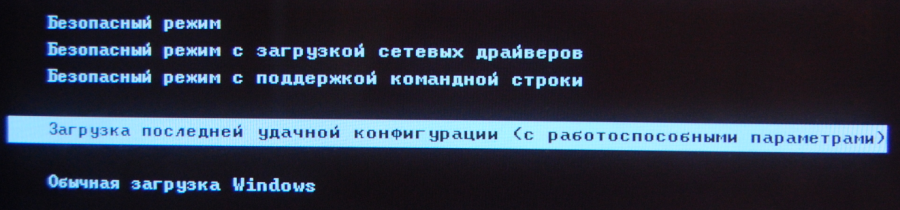 ваш гид в информатике info-helper.ru
СИСТЕМНЫЙ РЕЕСТР WINDOWS
Современные версии ОС Windows содержат средство восстановления системы, которое может восстановить системный реестр, существовавший на определенную дату, если ранее была сохранена резервная копия этих данных.
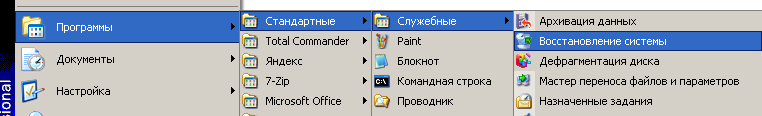 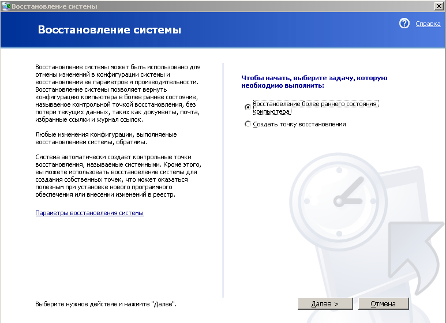 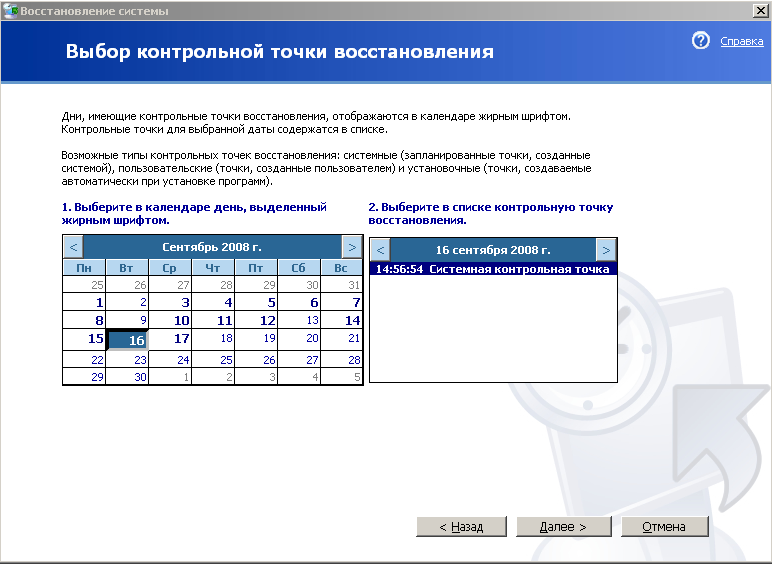 ваш гид в информатике info-helper.ru
СПРАВОЧНАЯ СИСТЕМА
Справочная система позволяет оперативно получить необходимую информацию как о функционировании операционной системы в целом, так и о работе ее отдельных модулей.
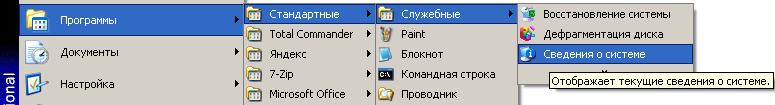 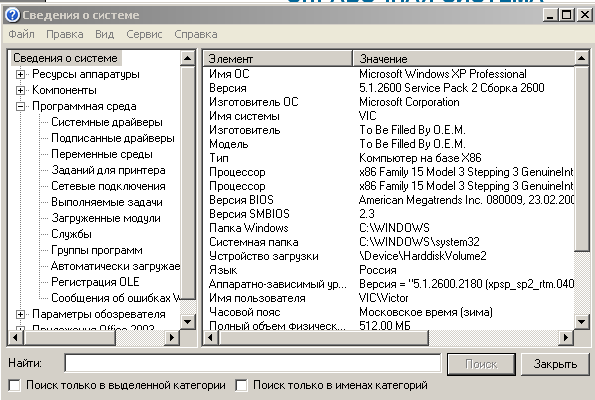 ваш гид в информатике info-helper.ru
Файловая_система . ppt
собственно имя
расширение
C {Корневой каталог}
Каталог_1
Каталог_1.1
Каталог_1.2
Файл_1.doc
Каталог_2
Каталог_2.1
Файл_2.txt
Работа с файлами на компьютере производится с помощью файловой системы, которая является частью операционной системы.
Для того чтобы найти файл в иерархической файловой структуре необходимо указать путь к файлу. В путь к файлу входят записываемые через разделитель "\" логическое имя диска и последовательность имен вложенных друг в друга каталогов, в последнем из которых находится данный нужный файл.
       Путь к файлу вместе с именем файла называют полным именем файла.
С:\ Каталог_1 \ Каталог_1.2 \ Файл_1.doc
ваш гид в информатике info-helper.ru
Т е с т
Файлом называется:
a)      набор данных для решения задачи
b)     поименованная область на диске или другом машинном носителе
c)      программа на языке программирования для решения задачи
d)     нет верного ответа
Расширение имени файла, как правило, характеризует:
a)      время создания файла 
b)     объем файла
c)      место, занимаемое файлом на диске
d)     тип информации, содержащейся в файле
e)      место создания файла
Файл tetris.com находится на диске С: в каталоге GAMES, который является подкаталогом каталога DAY. Выбрать полное имя файла:
a)      С:\ tetris.com \ GAMES \ DAY
b)     С:\ GAMES \ tetris.com
c)      С:\ DAY \ GAMES \ tetris.com
d)     С:\ GAMES \ DAY \ tetris.com
e)      С:\ GAMES \ tetris.com
Какие из расширений  скорее всего относится к текстовым файлам?
a)      SYS
b)     DOC
c)      GRF
d)     BMP
Каталогом называется место на диске, имеющее имя и содержащее:
a)      только определенные файлы
b)     информацию о файлах: имя, размер, дату последнего обновления
c)      список программ, составленных пользователем 
d)     файлы и другие каталоги
Могут ли два каталога 2-го уровня иметь одинаковые имена?
a)      Нет
b)     Да
c)      да, если они принадлежат разным каталогам 1-го уровня
ваш гид в информатике info-helper.ru
Головка (head) или поверхность – часть дискового пространства, соответствующая одной рабочей поверхности.
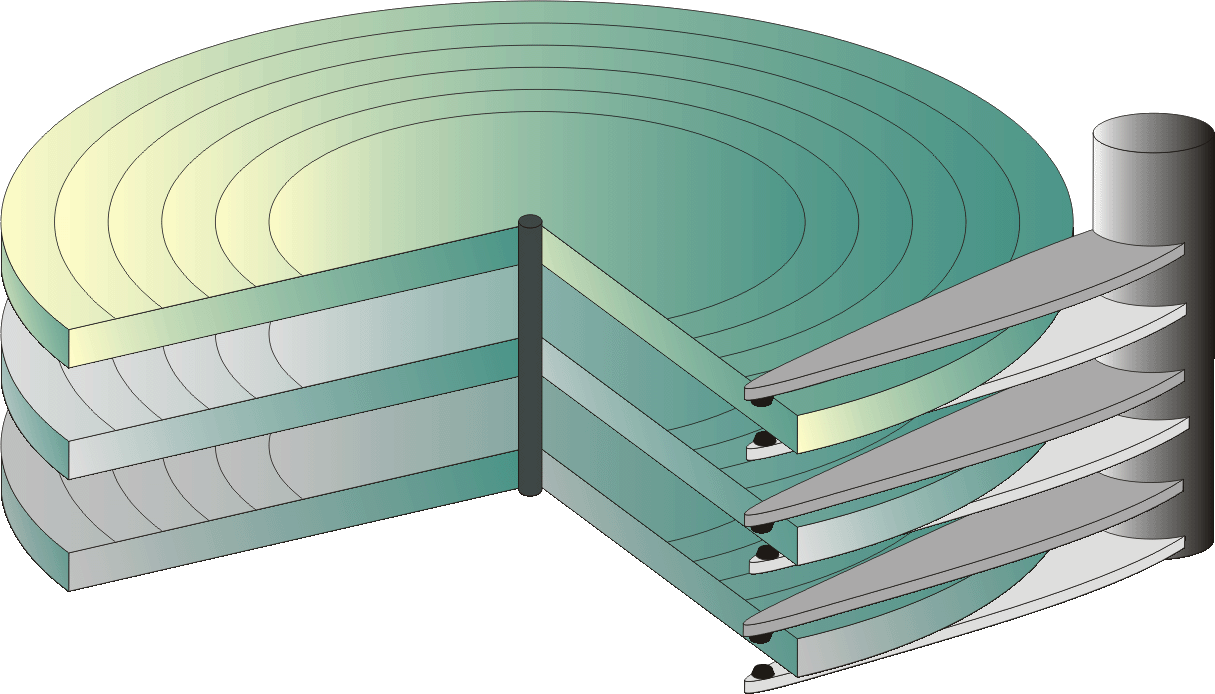 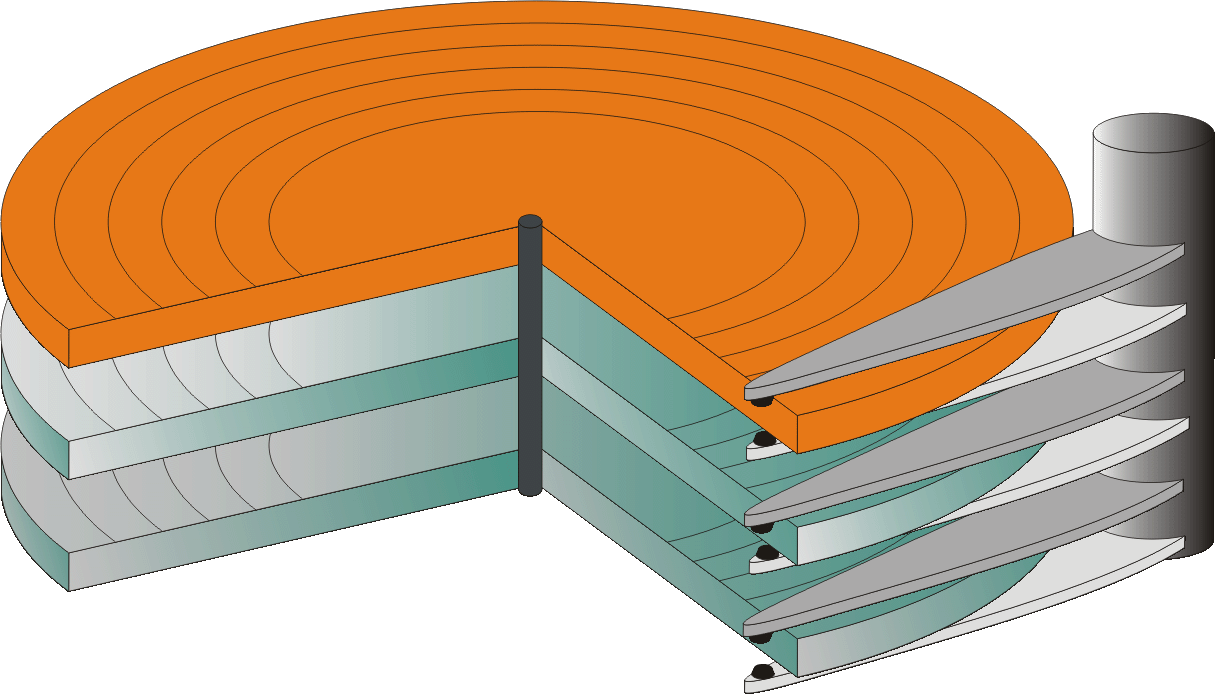 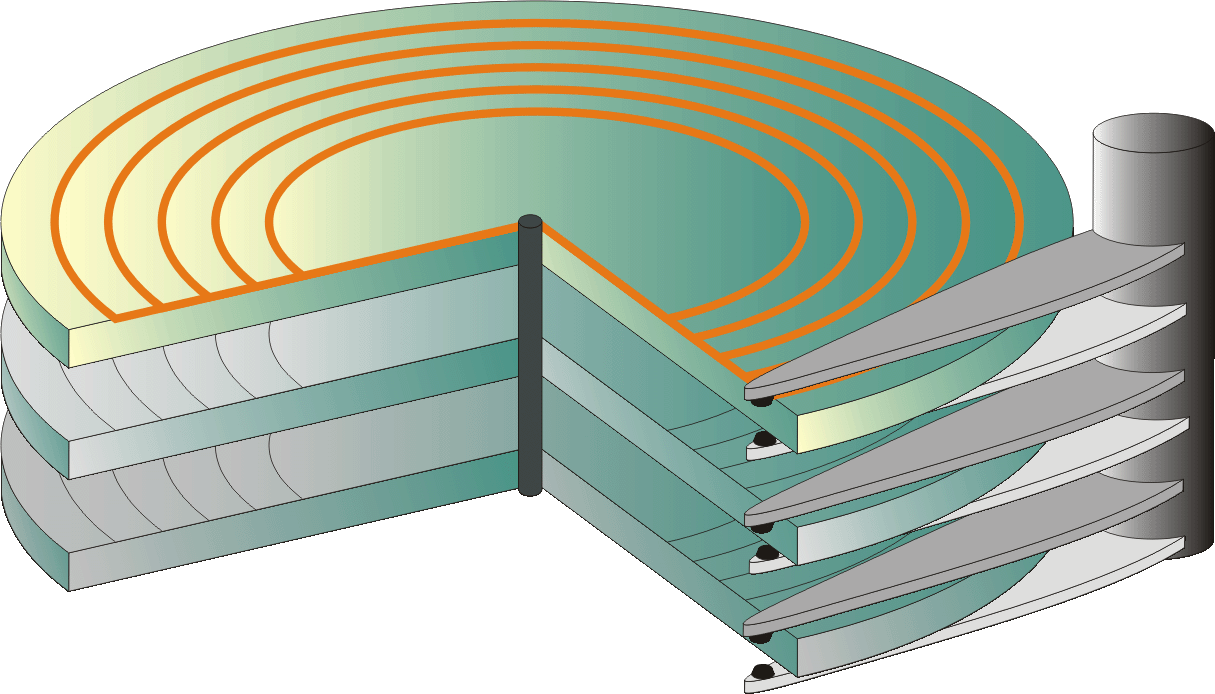 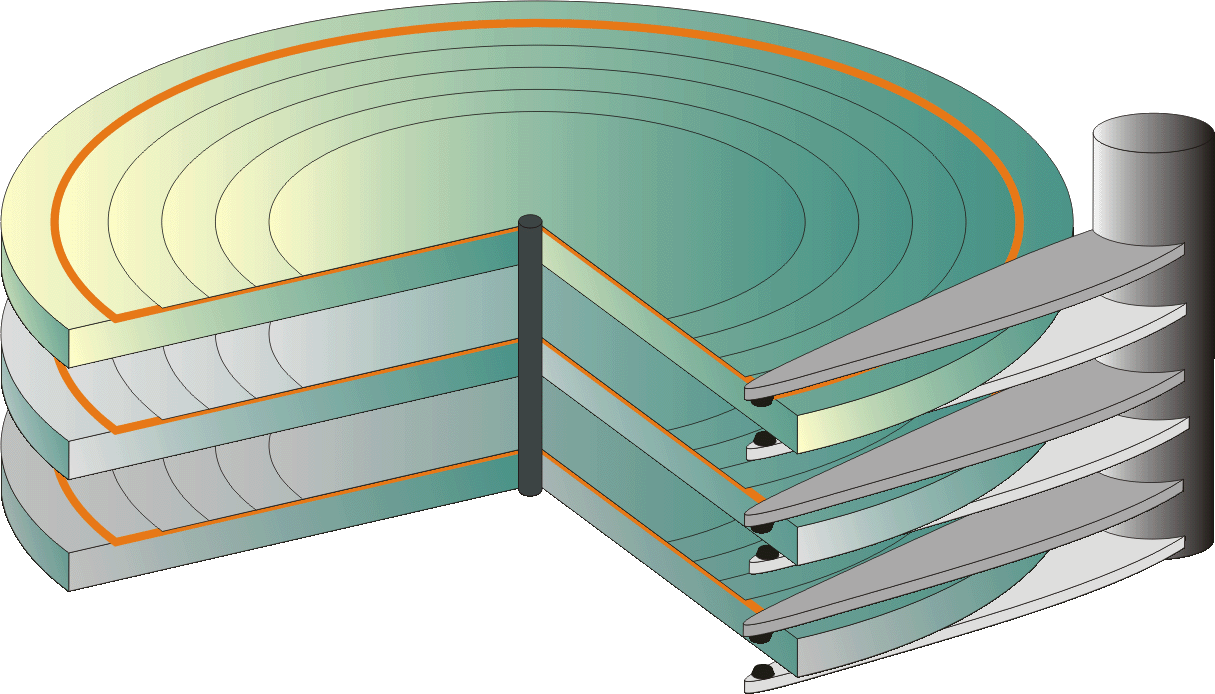 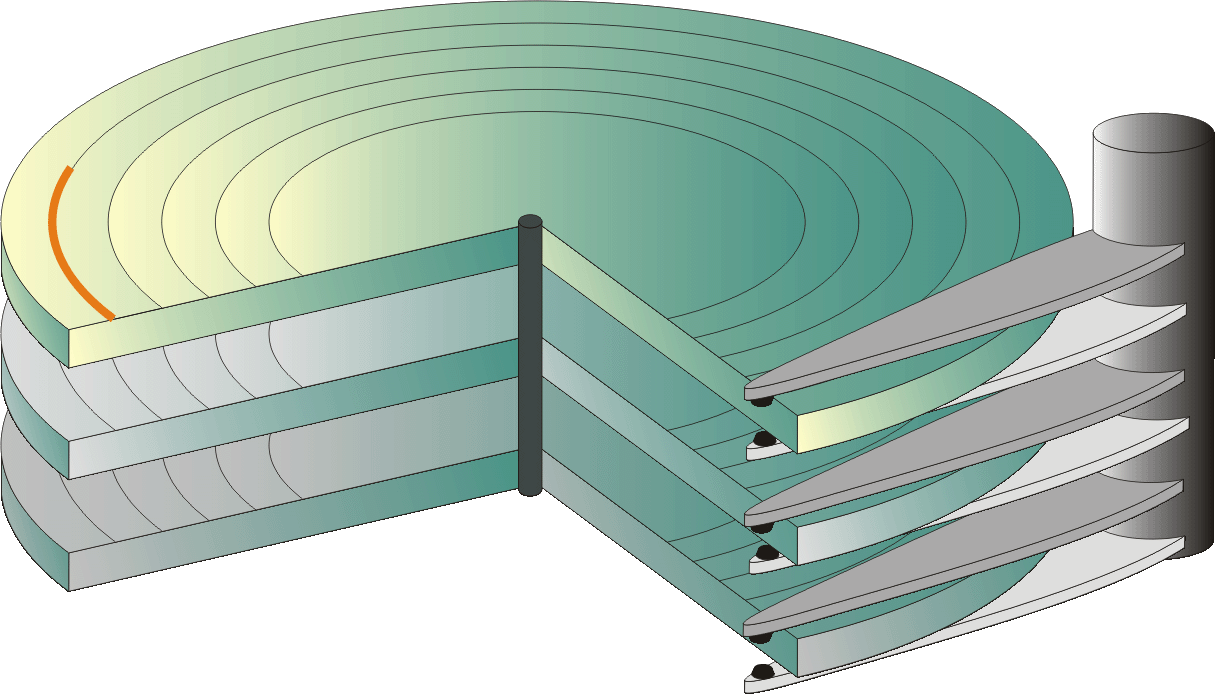 Сектор (sector) – часть дорожки фиксированного размера. Сектор – наименьшая порция данных на диске, имеющая уникальный адрес.
Жесткий диск – это «слоеный пирог» из нескольких дисков.
Каждая рабочая поверхность диска обслуживается отдельной магнитной головкой.
Поверхность диска разделена на концентрические дорожки (track).
Совокупность дорожек, одинаково удаленных от центра на всех рабочих поверхностях дисков образует цилиндр (cylinder).
Физическая структура жесткого диска
Общая емкость диска (V):
V = C · S · Vs · H ,
	C – число цилиндров; S – кол-во секторов  на дорожке; Vs – размер 1 сектора; H – число головок.
ваш гид в информатике info-helper.ru
Понятие кластера
Кластер (cluster) – это минимальный участок памяти на диске, который может быть выделен файловой системой при создании файла. Файлу выделяется целое число кластеров.
Размер кластера влияет на эффективность использования дискового пространства.
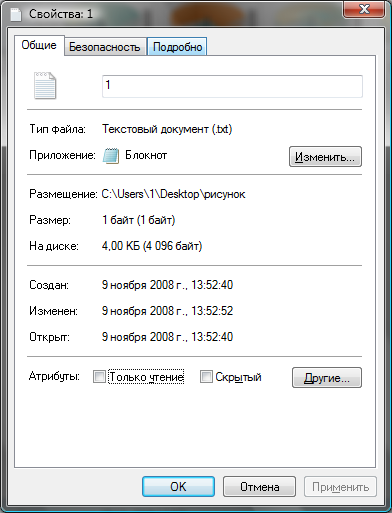 Пример:
Если размер кластера 4Кбайт, это означает, что самый маленький файл (например текст из единственной буквы «Я») будет занимать на диске 4Кбайт.
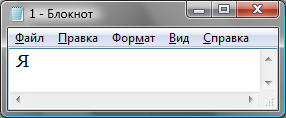 ваш гид в информатике info-helper.ru
ФАЙЛОВЫЕ СИСТЕМЫ

FAT (англ. File Allocation Table — «таблица размещения файлов») — классическая архитектура файловой системы, которая из-за своей простоты всё ещё широко используется для флеш-накопителей. В недавнем прошлом использовалась в дискетах, на жёстких дисках и других носителях информации.
 Разработана Биллом Гейтсом и Марком МакДональдом (англ.) в 1976—1977 годах. Использовалась в качестве основной файловой системы в операционных системах семейств DOS и Windows (до версии Windows 2000).

NTFS (от англ. New Technology File System — «файловая система новой технологии») — стандартная файловая система для семейства операционных систем Microsoft Windows NT.
ваш гид в информатике info-helper.ru
Минимальный размер кластера в файловых системах FAT:
Возможный размер кластера на NTFS: 512, 1024, 2048, 4096, 8192 Мб, 16 Кб, 32Кб, 64 Кб. Размер кластера на NTFS не зависит от размера диска, под адрес кластера отводится 64 разряда (в FAT32 – 32 разряда).
ваш гид в информатике info-helper.ru
Логическая структура диска
Пример конфигурации логических дисков:
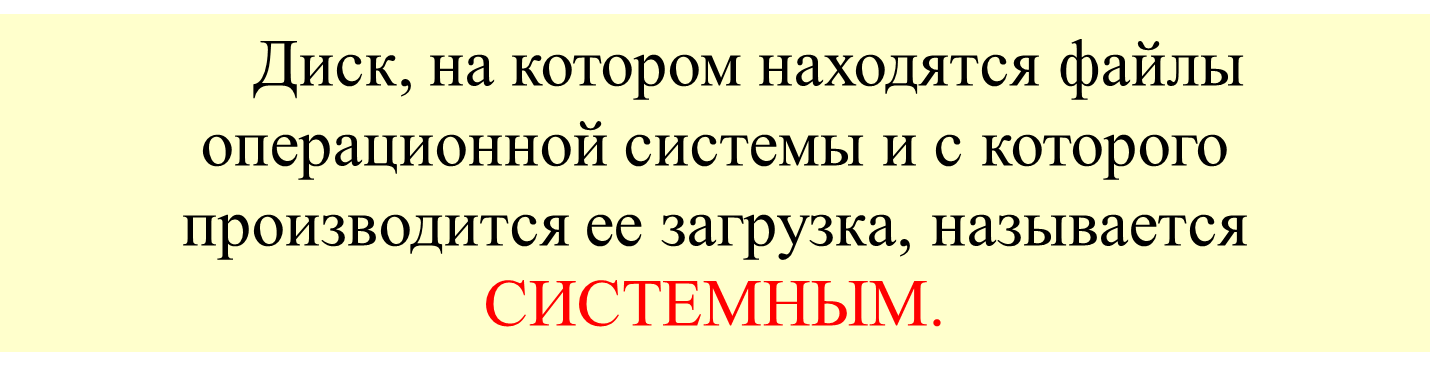 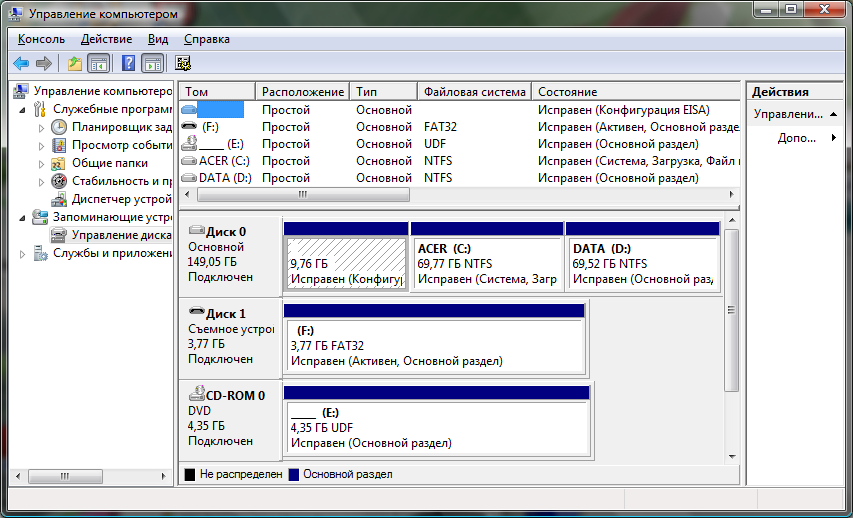 ваш гид в информатике info-helper.ru
Копия загрузочного сектора
Копия MFT (не полная)
Загрузочный сектор
Кластеры файлов данных
MFT
Файловая система NTFS
Большинство особенностей NTFS обусловлено тем, что данная файловая система разрабатывалась как система повышенной надежности.
NTFS, как и FAT, распределяет файловое пространство кластерами, но для адресации кластера в ней отводится 64 разряда, а не 32.
Все элементы раздела, в том числе служебные, рассматриваются в NTFS как файлы с определенным набором атрибутов.
Файлы со служебной информацией называются файлами метаданных или метафайлами. К такому файлу относится и главная таблица файлов (MFT, Master File Table). На рисунке представлена логическая структура раздела файловой системы NTFS.
ваш гид в информатике info-helper.ru
Фрагментация диска – такое распределение дискового пространства, при котором  отдельные кластеры файлов размещаются в удаленных друг от друга частях жесткого диска.
Дефрагментация диска – это процесс объединения фрагментированных файлов на жестком диске.
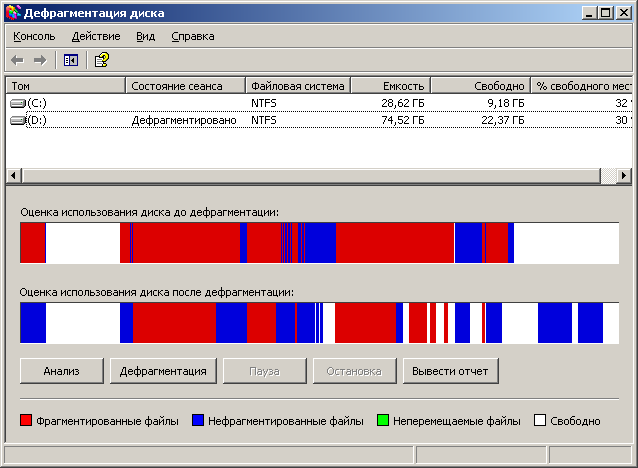 На рисунке представлен пример распределения дискового пространства до и после дефрагментации.
ваш гид в информатике info-helper.ru
Другие файловые системы
Ext3  и ReiserFs – журналируемые файловые системы для операционной системы Unix.
 HFS - журналируемая файловая система для операционной системы Mac OS.
 CDFS – файловая система для работы с оптическими CD- и DVD-дисками.
 UDF - файловая система для работы с оптическими перезаписываемыми CD-RW и DVD-RW-дисками.
ваш гид в информатике info-helper.ru